Sneaking in LaTeX while Teaching by Modeling
Dina Yagodich, Frederick Community College
Joint Mathematics Meeting
San Diego, CA 
12 January 2018
Background
Teach at a two-year community college

For past 4 years, modeling projects have been used in instruction for Differential Equations

Half of our math faculty use LaTeX

Great skill for students

Student programming skills are limited
Shameless plug for SIMIODE
https://www.simiode.org/
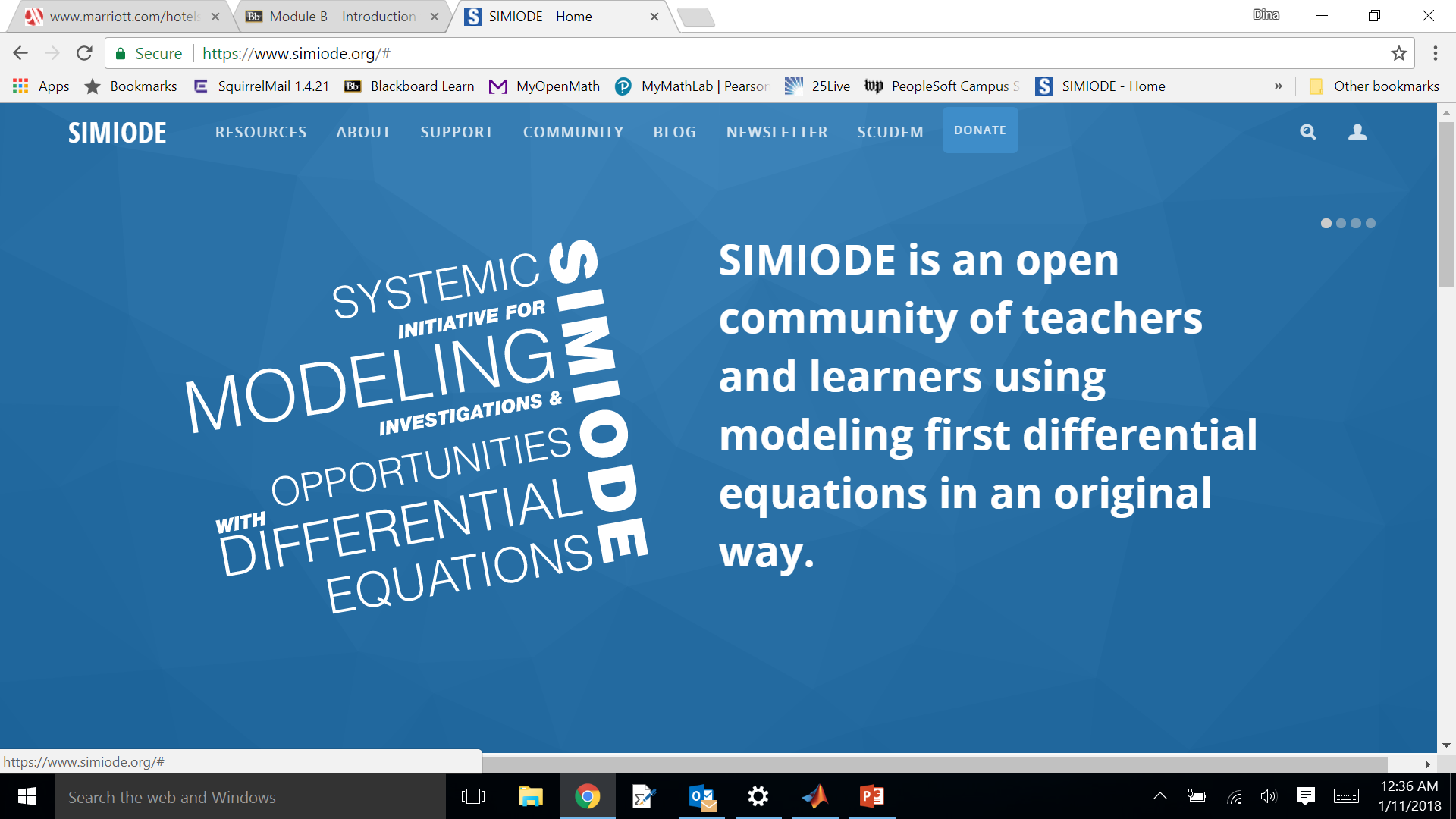 SIMIODE projects
Quick Start
First Day Activities
Ant Tunnel Building, a simple approach to create differential equation model
Modeling Spread of Oil Slick, poor data for a differential equation model
Modeling Scenarios for Early Topics
Falling Column of Water illustrates Torricelli's Law
Chemical Kinetics based on students' chemistry texts
Spread of the word JUMBO in literature exploring exponential growth
Dissipation of retinal gas bubbles following surgery using clinical data
Adsorption simulation on a wall with first-order differential equation
Others scenario samples include Potato cooling; Finance of savings and loans; student simulation of spread of common cold.
https://www.sharelatex.com/
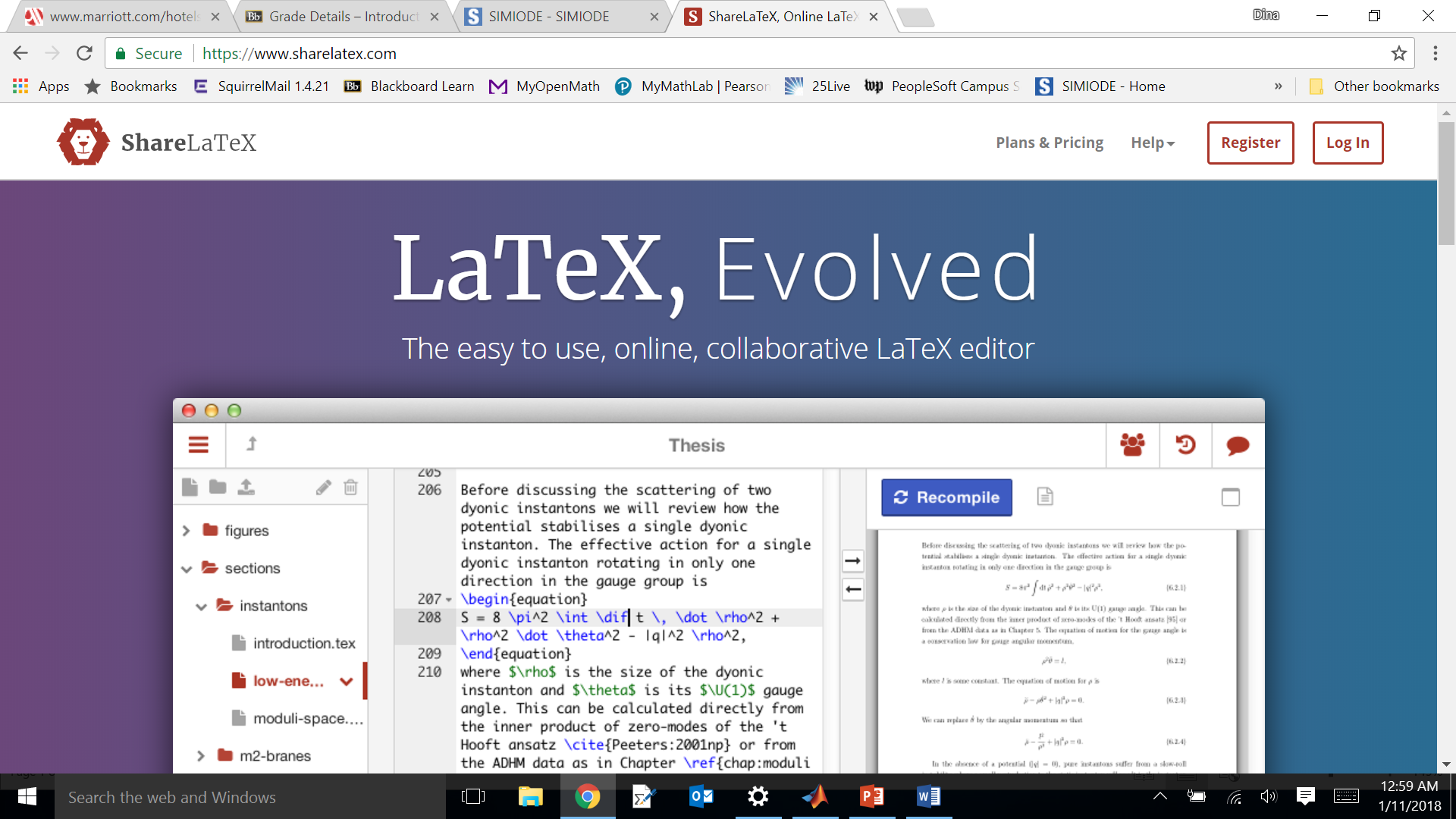 https://www.sharelatex.com
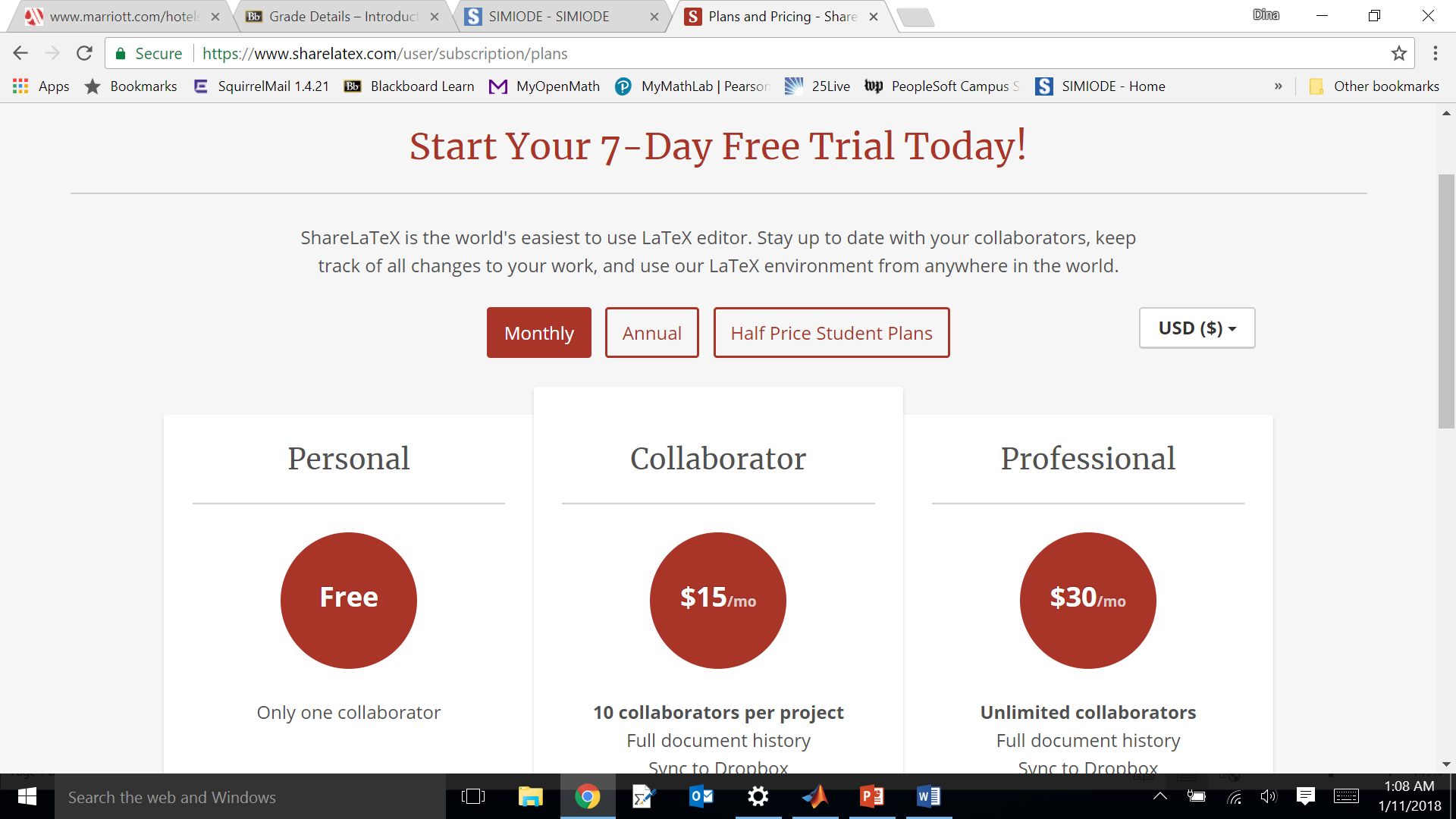 https://www.sharelatex.com
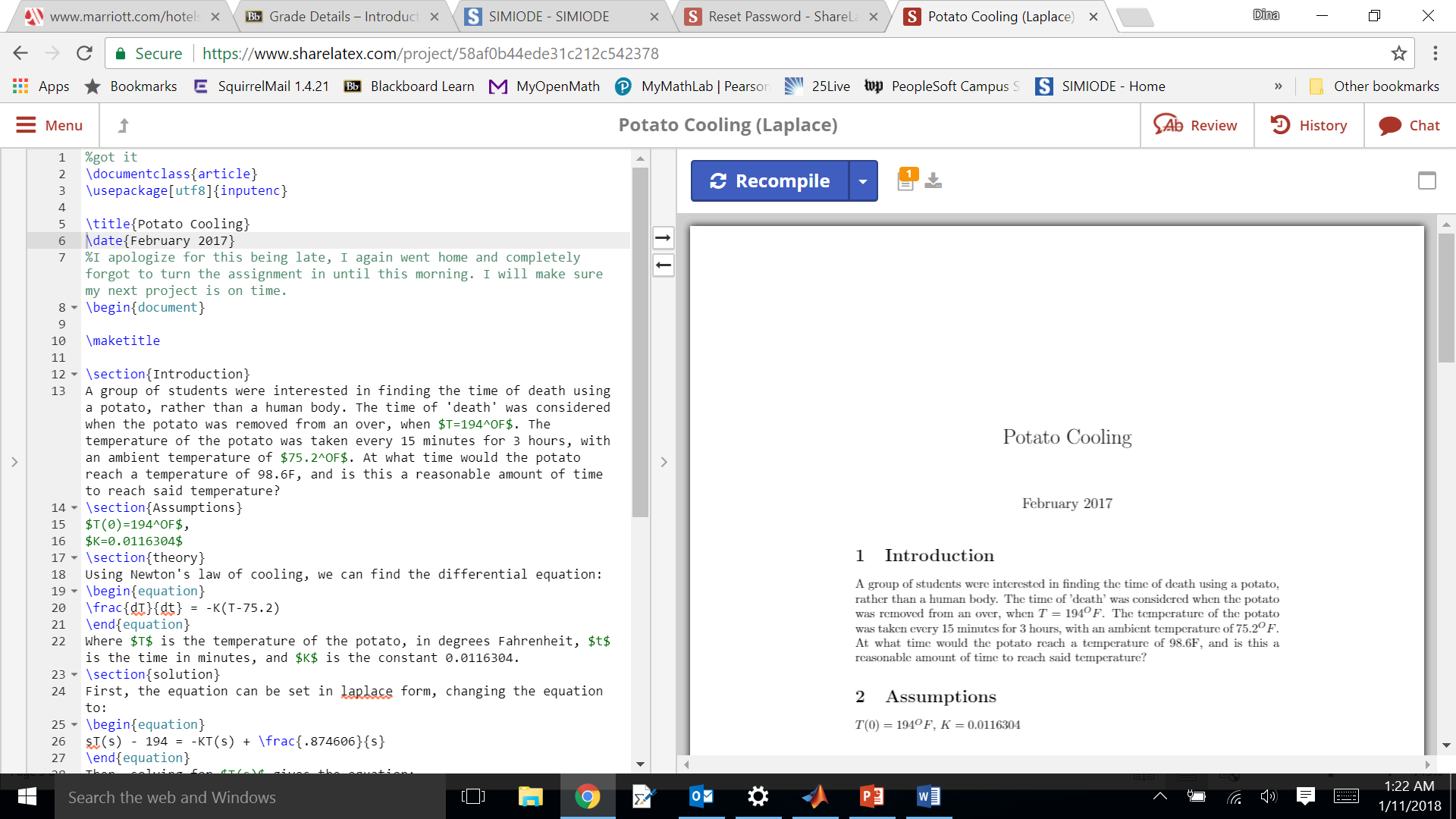 https://www.sharelatex.com
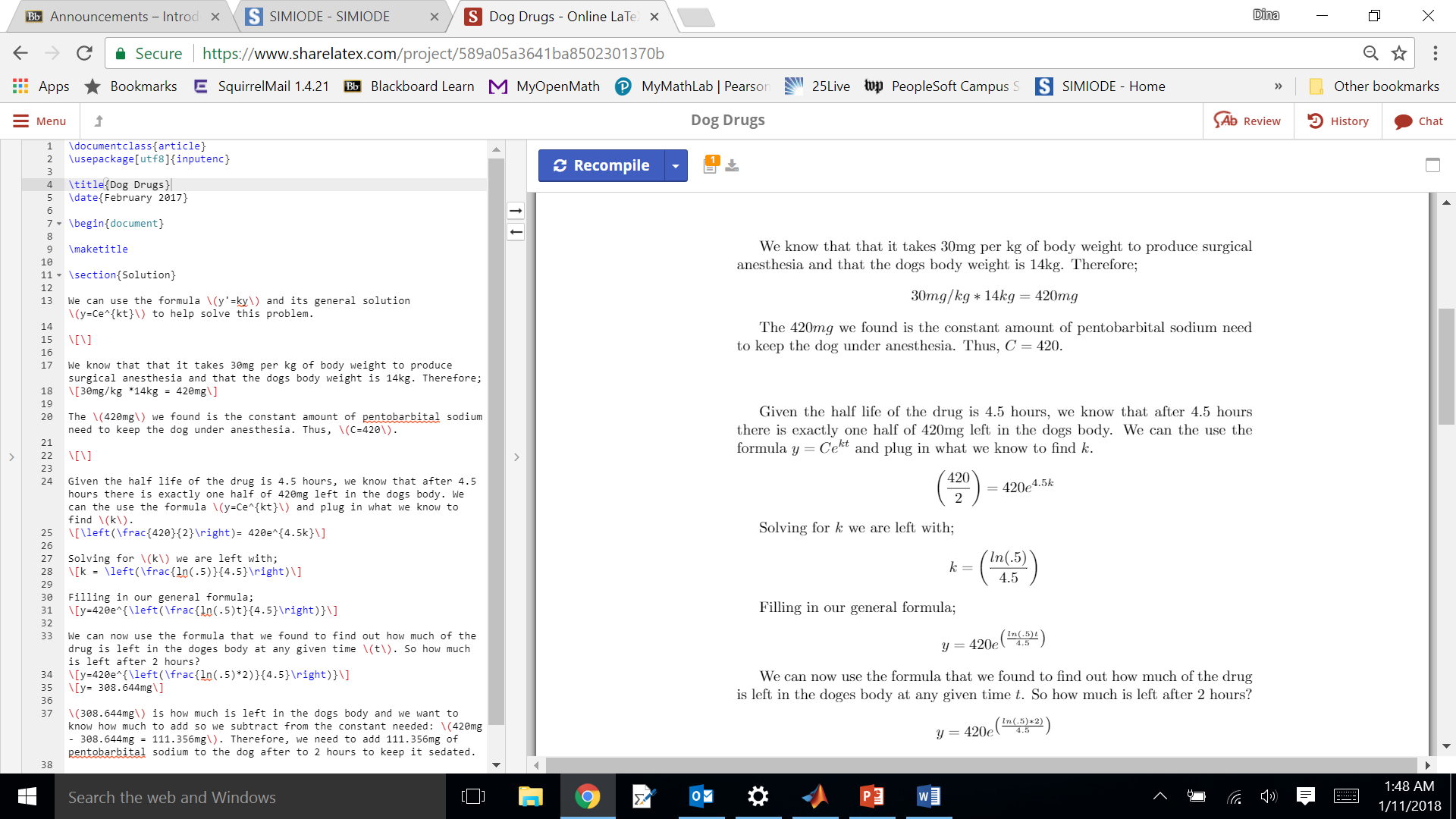 Recommendations
Keep it simple
Start small
Give examples 
Modeling assignments
Formula sheets like LaPlace Transforms 
Feedback
Bonus points for homework turned in via LaTeX
Not just for Differential Equations modeling